STRUČNI SKUPCIVILNA ZAŠTITA I KLIMATSKE PROMJENE
PLANSKI DOKUMENTI CIVILNE ZAŠTITE GRADA ZAGREBA
GRAD ZAGREB
GRADSKI URED ZA MJESNU SAMOUPRAVU, CIVILNU ZAŠTITU I SIGURNOST
03. ožujka 2023.
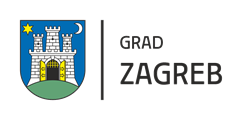 Izrađeni planski dokumenti prema Zakonu o sustavu civilne zaštite
Procjena rizika od velikih nesreća za područje Grada Zagreba (izrađuje se u svrhu prepoznavanja i učinkovitijeg upravljanja rizicima – rizici: potres, poplava, epidemije i pandemije, industrijske nesreće, toplinski valovi, klizišta, nuklearna nesreća u NE Krško, nesreće na odlagalištima otpada)
Plan djelovanja civilne zaštite Grada Zagreba (osnovni dokument za reagiranje i postupanje Stožera s ciljem provođenja preventivnih mjera i postupaka na temelju informacija iz sustava ranog upozoravanja, ublažavanja štetnih posljedica događaja, spašavanja ljudi, imovine i okoliša te asanacije terena)
Vanjski plan zaštite i spašavanja u slučaju nesreća koje uključuju opasne tvari (definira način postupanja Stožera u slučaju nastanka tehničko-tehnološke nesreće u industrijskoj zoni Žitnjak)
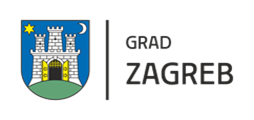 Plan djelovanja civilne zaštite Grada Zagreba
Opći dio:
upozoravanje
pripravnost
mobilizacija (aktiviranje) i narastanje operativnih snaga sustava civilne zaštite
opis područja odgovornosti nositelja izrade Plana.
Posebni dio:
postupanje operativnih snaga sustava civilne zaštite Grada Zagreba
način zahtijevanja i pružanja pomoći između različitih hijerarhijskih razina sustava CZ u velikoj nesreći i katastrofi
osiguranje specifičnih potreba osoba s invaliditetom
sadržaj operativnih planova pravnih osoba od interesa za civilnu zaštitu
grafički dio.
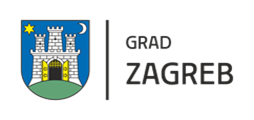 POPLAVA
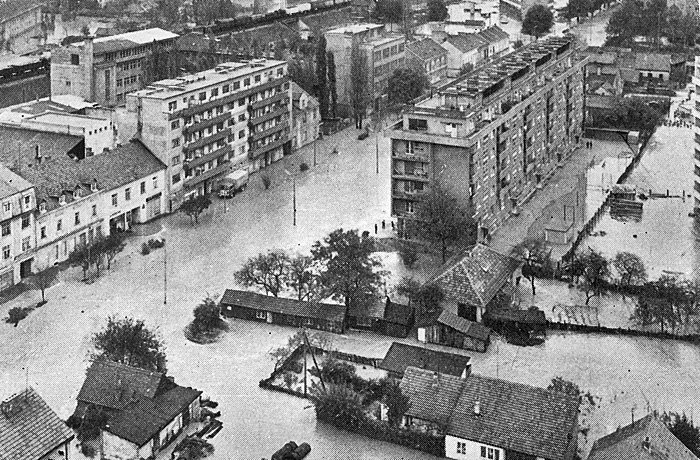 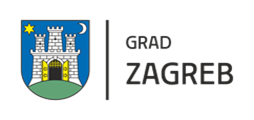 IZVORI UPOZORAVANJA
U slučaju bujičnih poplava uzrokovanih velikom količinom oborina - Državni hidrometeorološki zavod 
Iako se ne može točno precizirati koji dio grada Zagreba će u takvim situacijama biti poplavljen, na temelju prijašnjih iskustava mogu se odrediti kritične točke (npr. poplavljivanje podvožnjaka – preventivna mogućnost zatvaranja prometa na određenim dionicama prometnica)
Stožer se aktivira samo ako je bujičnim poplavama ugroženo veće područje grada Zagreba te postojeće vatrogasne snage nemaju dovoljno kapaciteta za adekvatan odgovor
U slučaju poplava uzrokovanih visokim vodostajem rijeka - Hrvatske vode koje redovito prate stanje vodostaja i vremenske pojave u susjednim državama.
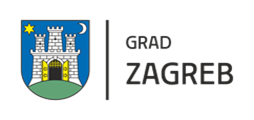 ŠTO PLAN DEFINIRA ?
Situacije kada se proglašava pripravnost (crveni meteoalarm za bujične poplave)
Mjere pripravnosti
Prioritete pripravnosti
Ključne informacije potrebne Stožeru i stanovništvu (kako bi se smanjilo komunikacijsko „lutanje”)
Logističke potrebe
Prioritete pri provedbi mjera sklanjanja, evakuacije, spašavanja i zbrinjavanja
Način djelovanja Stožera CZ i Stožera CZGČGZ (ovisno o udaljenosti GČ od zone mogućeg plavljenja)
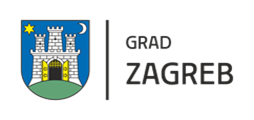 ŠTO PLAN DEFINIRA ?
Prioritete evakuacije ranjivih skupina stanovništva
Ključne informacije potrebne za planiranje evakuacije osoba s invaliditetom
Zadaće stožera, koordinatora na lokaciji i povjerenika civilne zaštite po segmentima postupanja (sprječavanje prodora vode, sklanjanje, evakuacija, zbrinjavanje, uklanjanje rizika i sanacija)
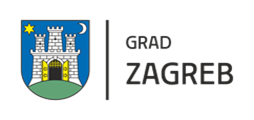 KLIZIŠTA
U fazi izrade je novo poglavlje Plana djelovanja CZ
Klizište Kostanjek – najveće klizište u RH, ugroženo oko 250 stambenih objekata u kojima živi preko 300 stanovnika
Uz pomoć implementiranog sustava za praćenje pomaka/aktivnosti klizišta Kostanjek definirat će se koje su zadaće Stožera ovisno o razini upozoravanja
Definirat će se pravci i prometnice za evakuaciju na temelju prosudbi stručnjaka s RGNF-a
Bez multidisciplinarnog pristupa nije moguće izraditi dobre planove
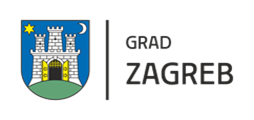 UTJECAJ KLIMATSKIH PROMJENA
Klimatski modeli predviđaju sve dugotrajnija sušna razdoblja s toplinskim valovima, koja su presijecana bujičnim poplavama.

Urbane bujične poplave mogu:
potaknuti nastanak klizišta
može doći do iznenadnog plavljenja podrumskih prostorija
stanovnici mogu ostati zatočeni u svojim automobilima u potopljenim podvožnjacima
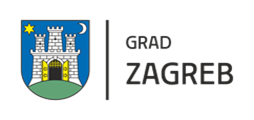 Posljedice klimatskih promjena na sustav obrane od poplava
sve manje vremena za pripremu (zabilježeni su smrtni slučajevi u urbanim zonama uslijed bujičnog plavljenja – Skopje)
sve veća prostorna neodređenost moguće zone poplavljivanja (teško se može predvidjeti na kojem će točno području/dijelu grada oborine biti najintenzivnije)
nužna promjena paradigme procjene rizika od poplavljivanja (stanje kanalizacijske mreže i oborinske odvodnje, geografski pokazatelji poput zona depresija, stupnja izgrađenosti i vrste izgrađenih objekata npr. podzemne garaže, podvožnjaci i sl.)
rastuća važnost iskustvenih faktora (posljedice pucanja nasipa se s velikom točnošću mogu kompjuterski simulirati, dok kod bujičnog poplavljivanja u urbanim područjima prilikom procjene posljedica presudan je iskustveni faktor)
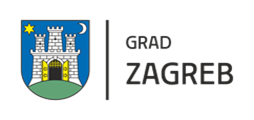 NOVI SMJEROVI PROMIŠLJANJA
antropološko-geografski i iskustveni
antropološko-geografski - analiza stanja i stupnja izgrađenosti kanalizacijske mreže i oborinske odvodnje kao i analiza vrsta izgrađenih objekata sklonih poplavljivanju, definiranje zona depresije unutar urbanih područja kao područja povećanog rizika
iskustveni faktori - statistički pokazatelji najproblematičnijih područja (najčešće poplavljivanih) uslijed oluja s visokim intenzitetom oborina na području određenog grada sa svrhom provođenja preventivnih mjera npr. zatvaranje pojedinih prometnica
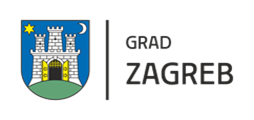 ZAKLJUČAK
Vrlo je bitno:
znati kako će se posljedice klimatskih promjena manifestirati
znati zadaće Stožera ovisno o vrsti prijetnje
znati koje su nam ključne informacije potrebne te kako ćemo i na koji način do njih doći
unaprijed pripremiti informacije koje su nam dostupne, a mogu pomoći tijekom operativnog djelovanja
izvršiti specijalizaciju među članovima Stožera tako da se točno zna tko je zadužen za koji segment odgovora
provoditi vježbe (uvježbavati odgovor)
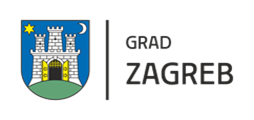 HVALA NA PAŽNJI!
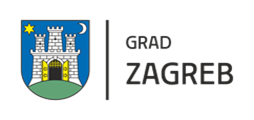